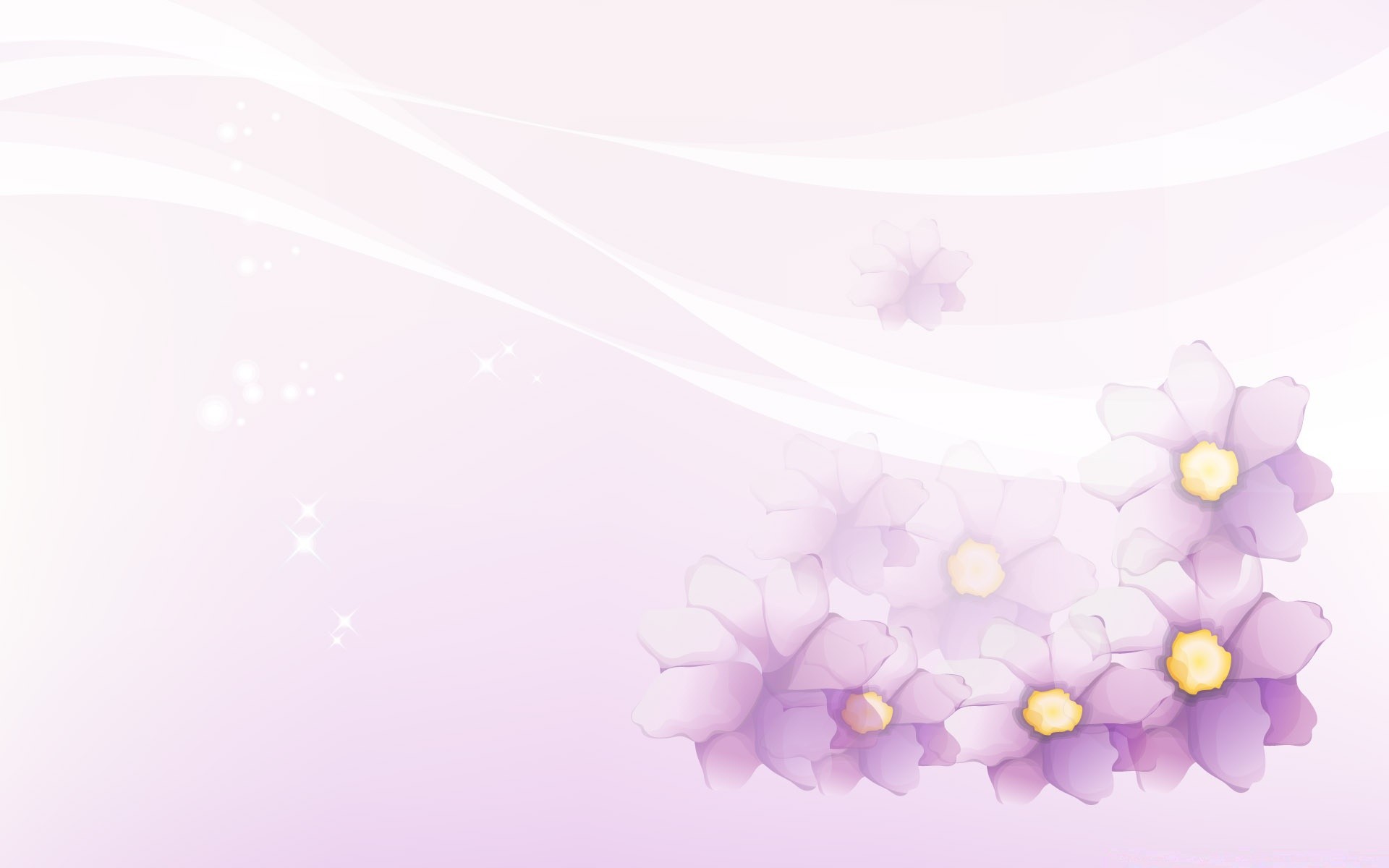 Мастер-класс для родителей
По изготовлению массажных мячей своими руками
 с помощью разных наполнителей
«Сенсорные мячики»
подготовила и провела
воспитатель 1 категории
Атрасева Е.С.
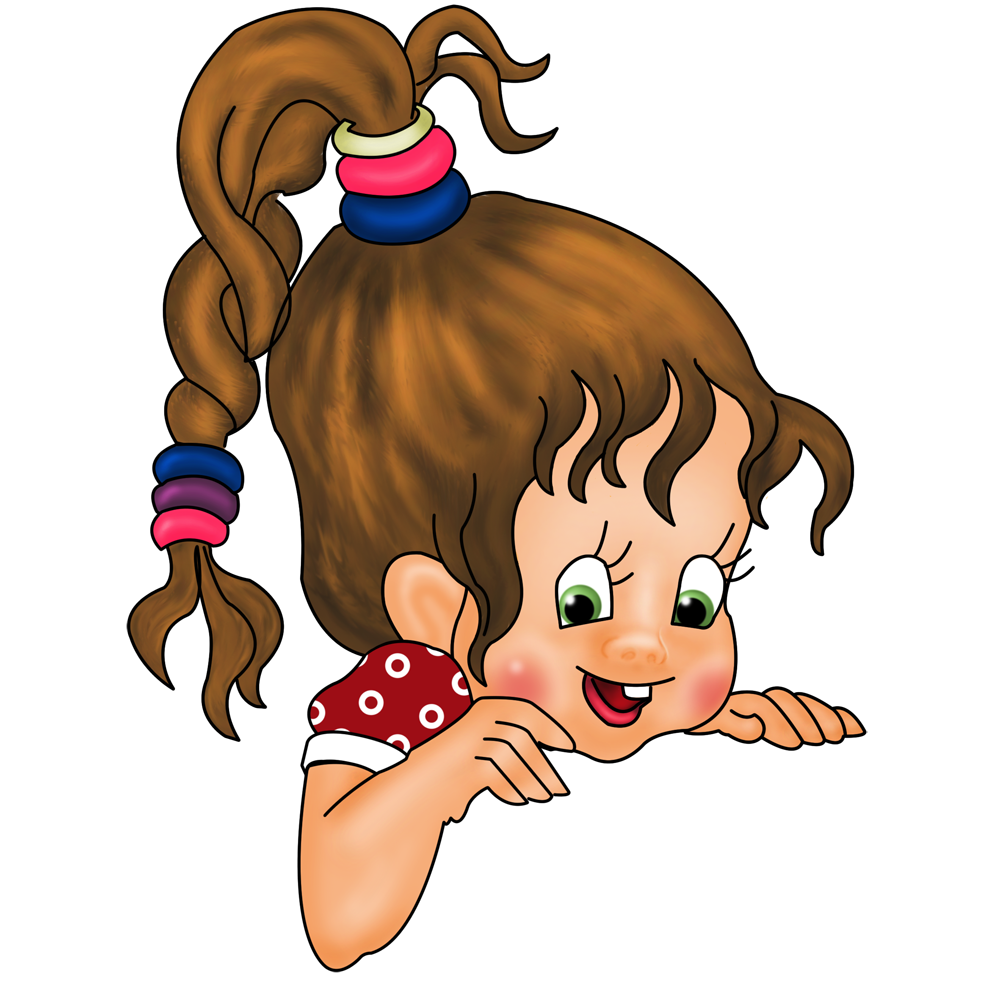 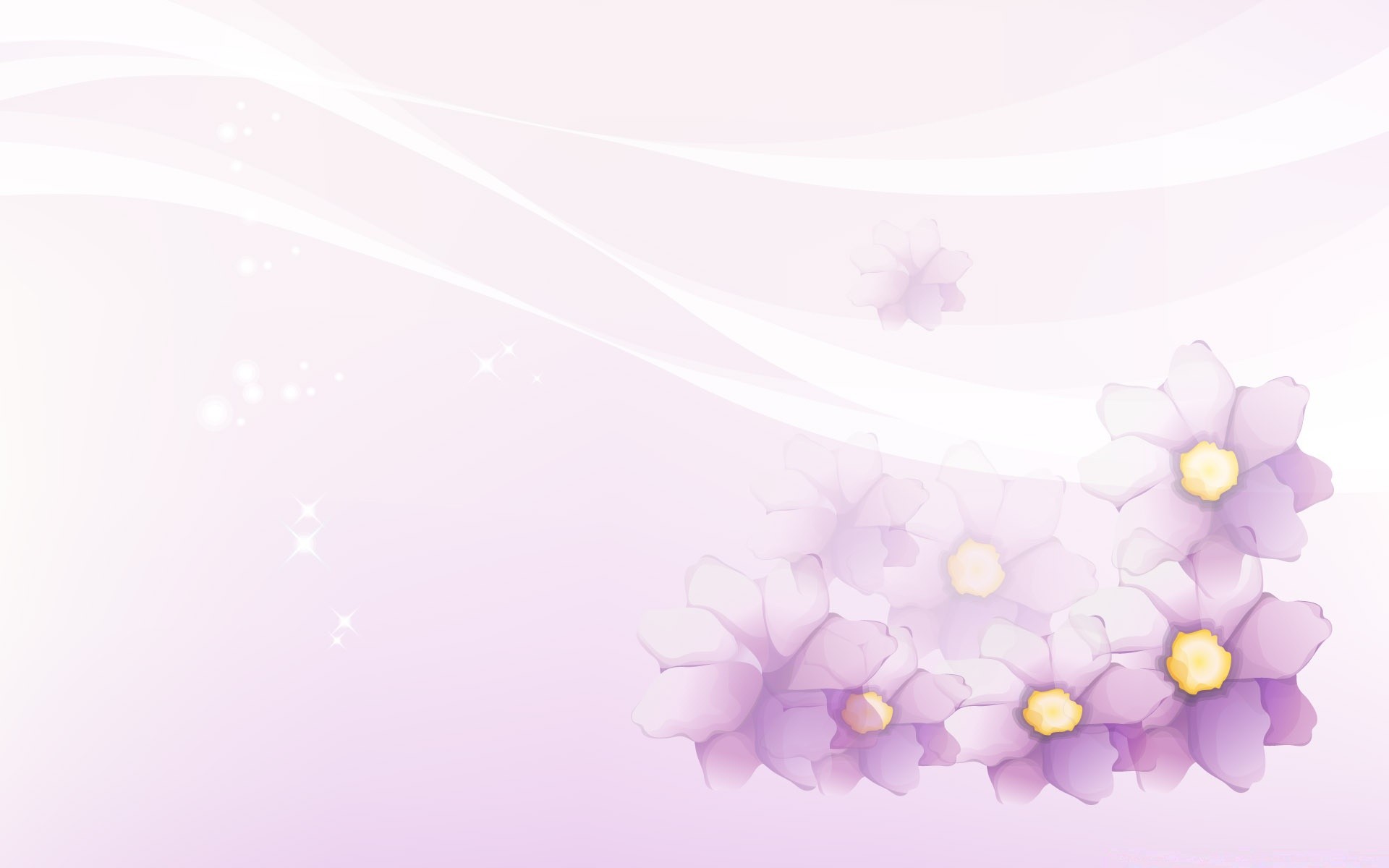 Сенсорное развитие — это развитие ощущений и восприятий, представлений о предметах, объектах и явлениях окружающего мира.
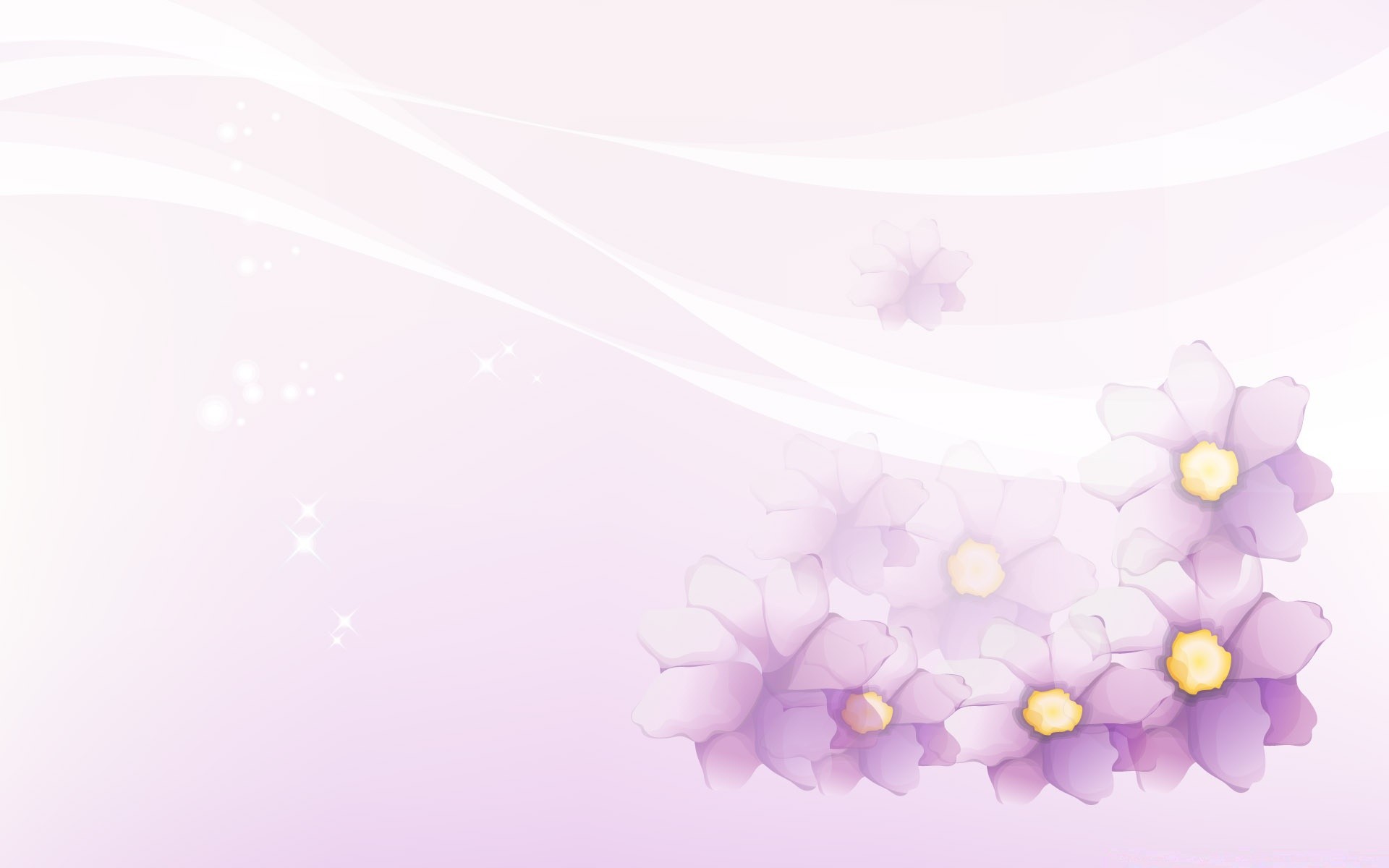 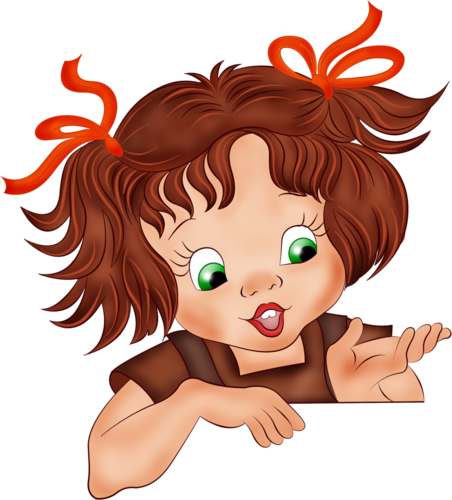 Хорошим средством для стимулирования речи являются пальчиковые игры, которые не только направлены на развитие речи , но и на развитие мелкой моторики.
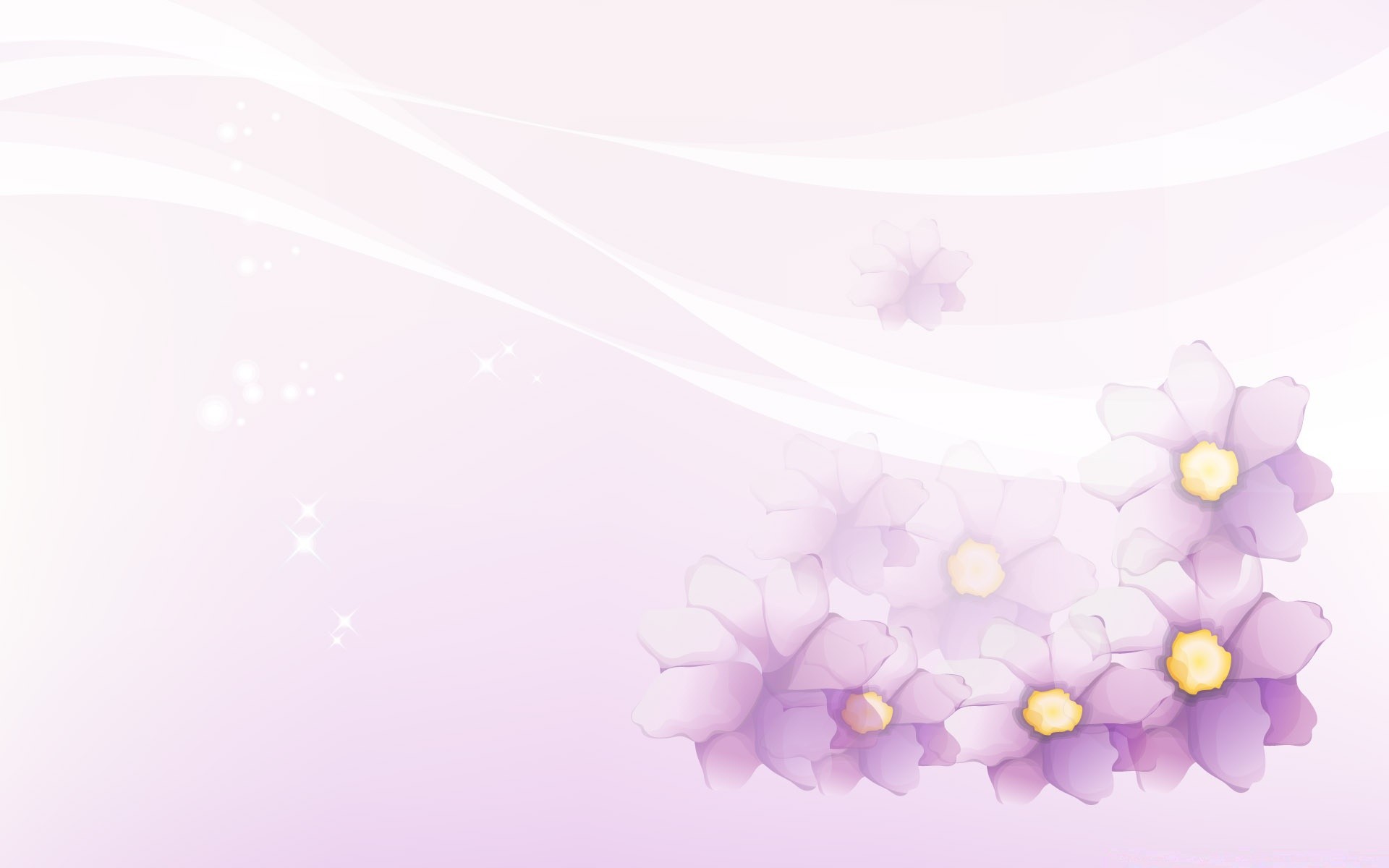 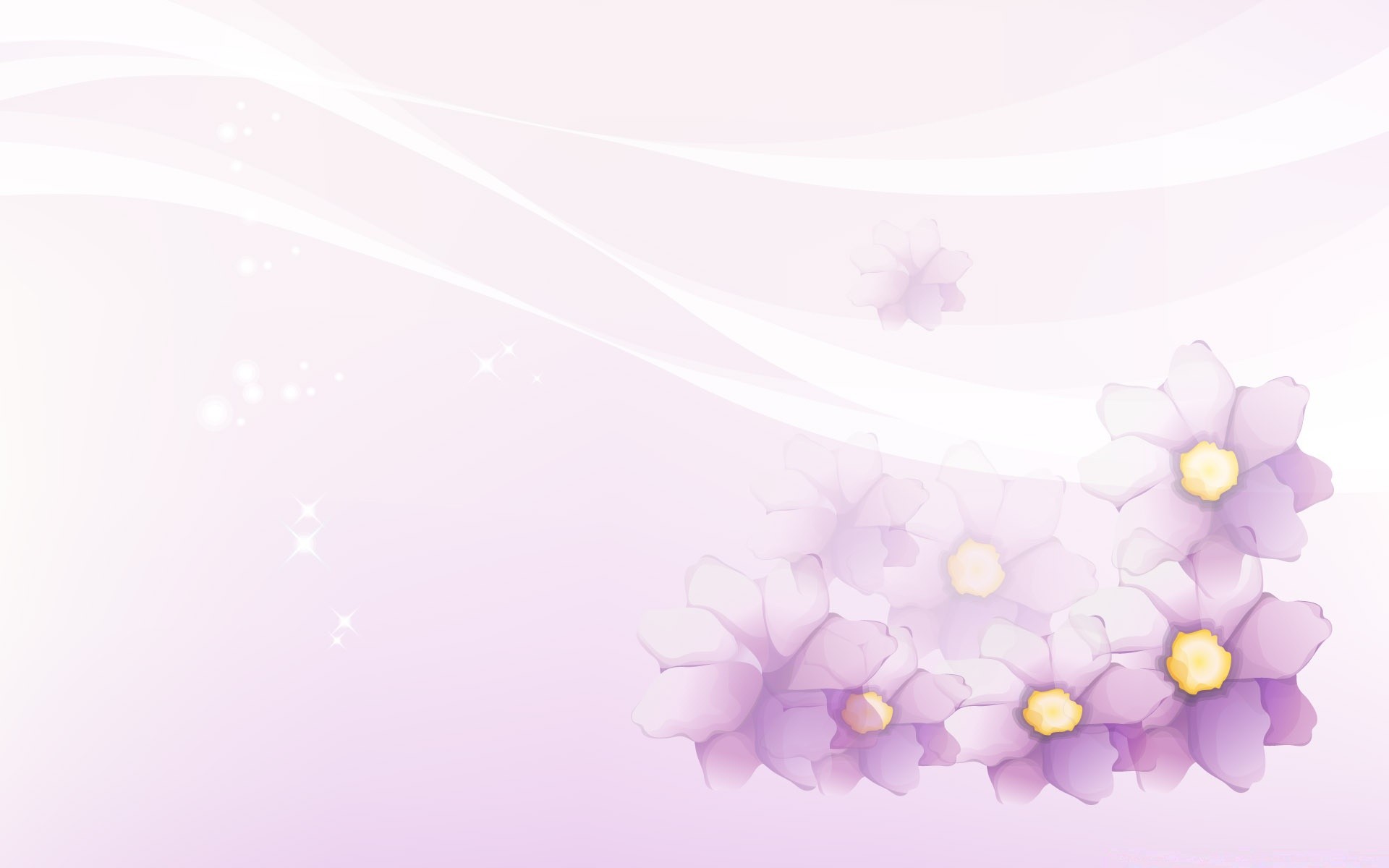 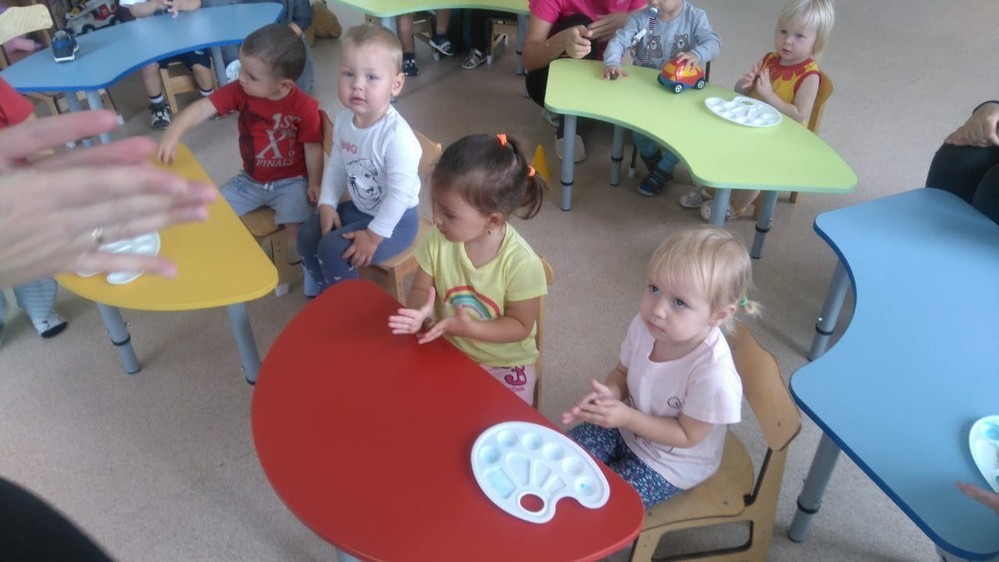 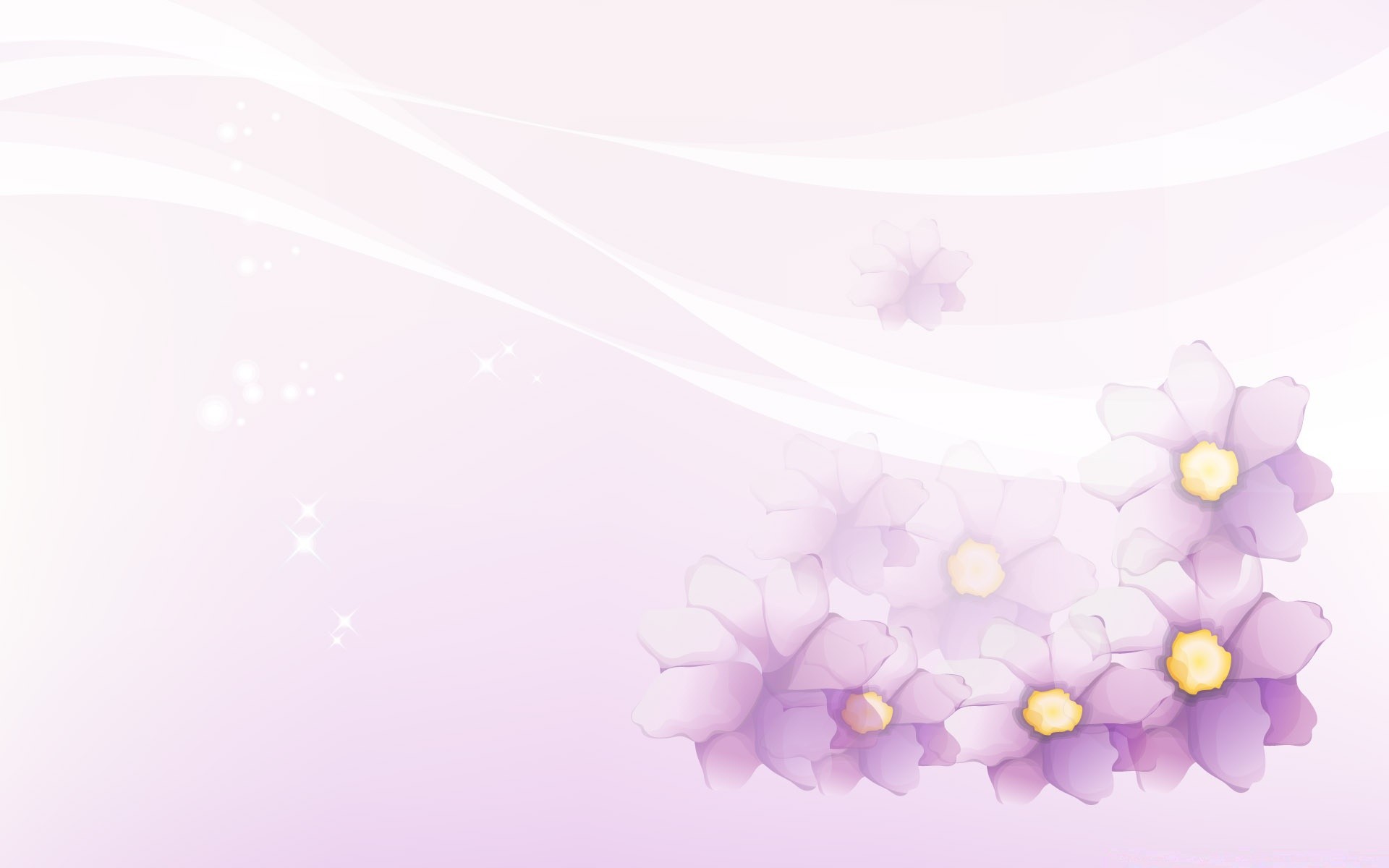 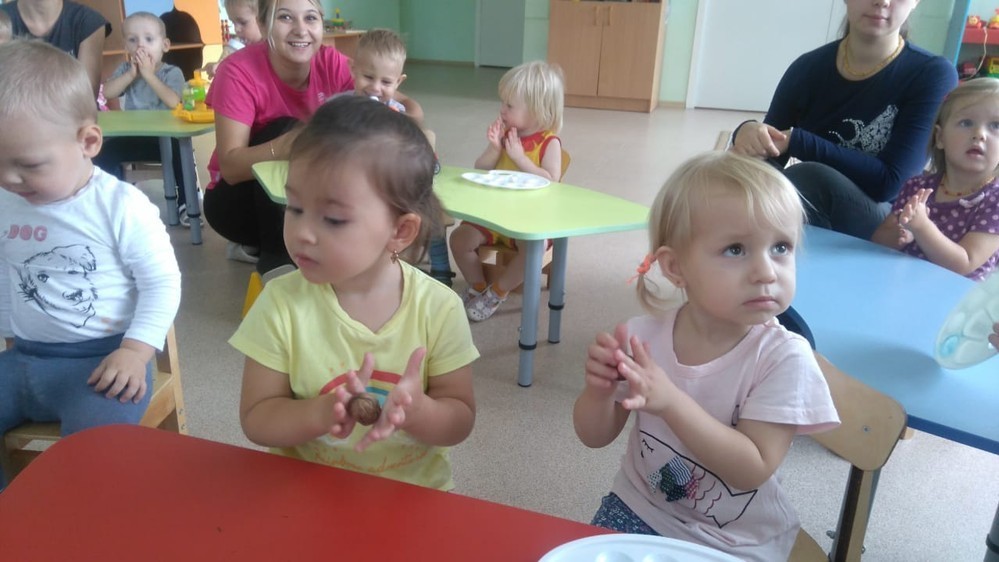 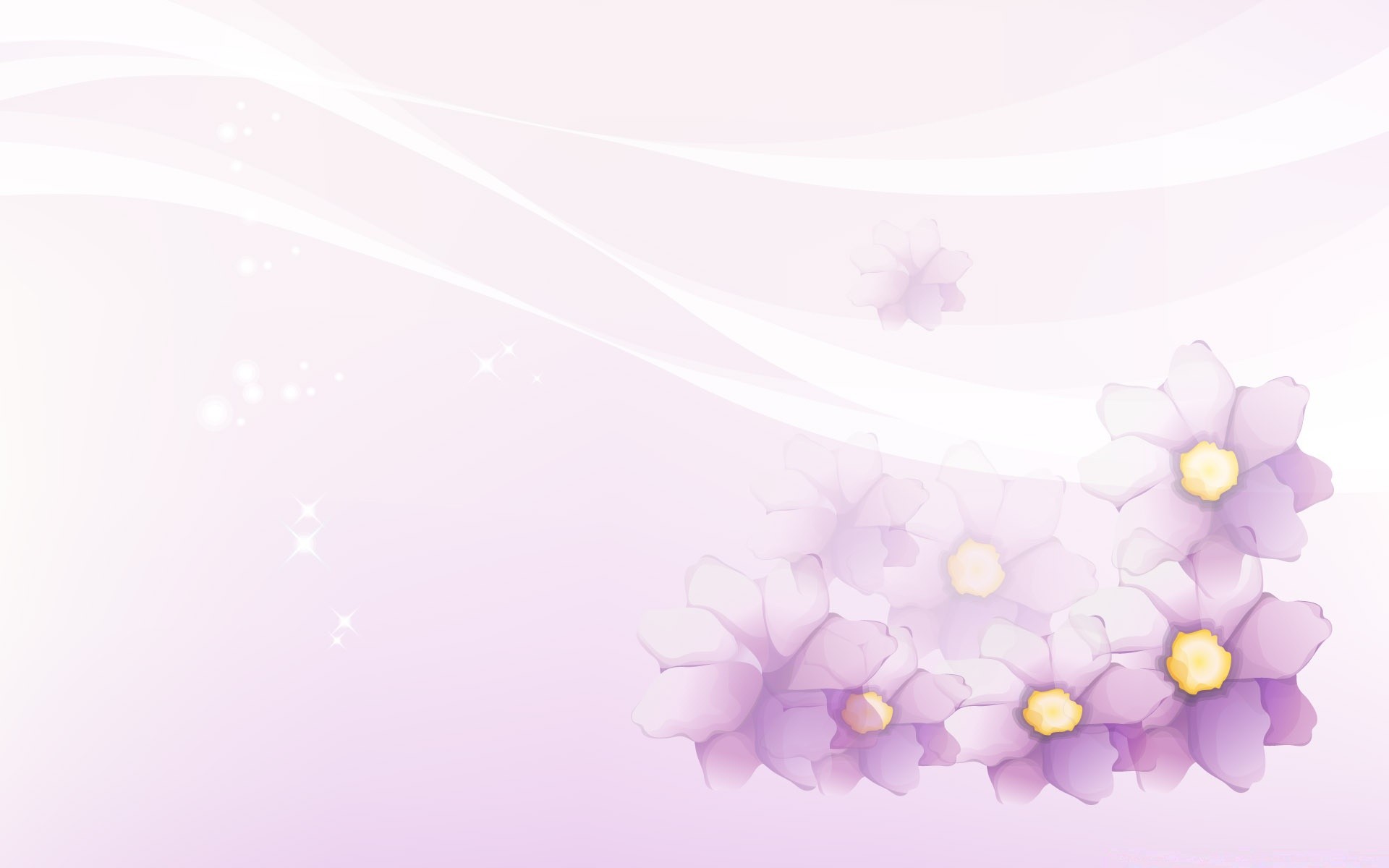 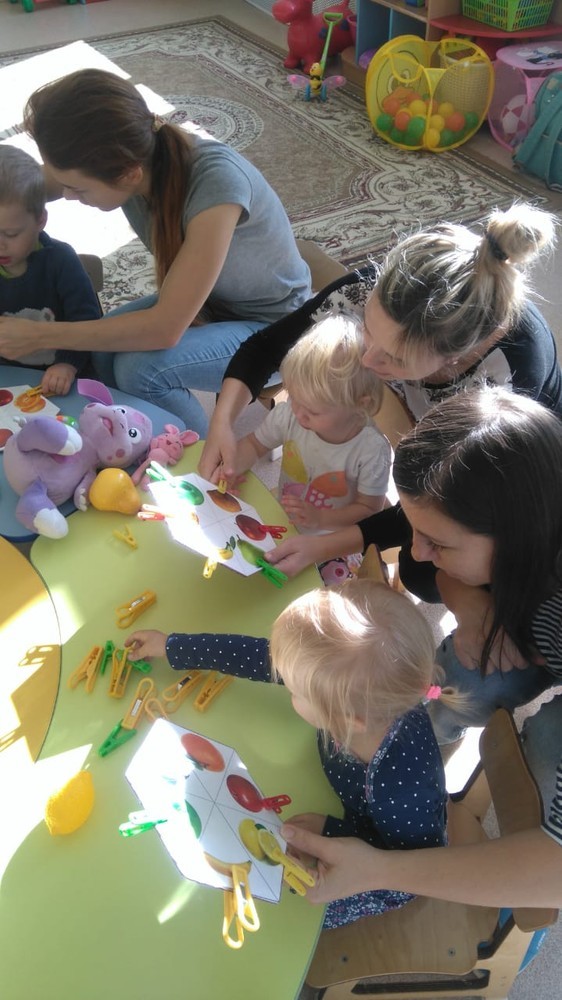 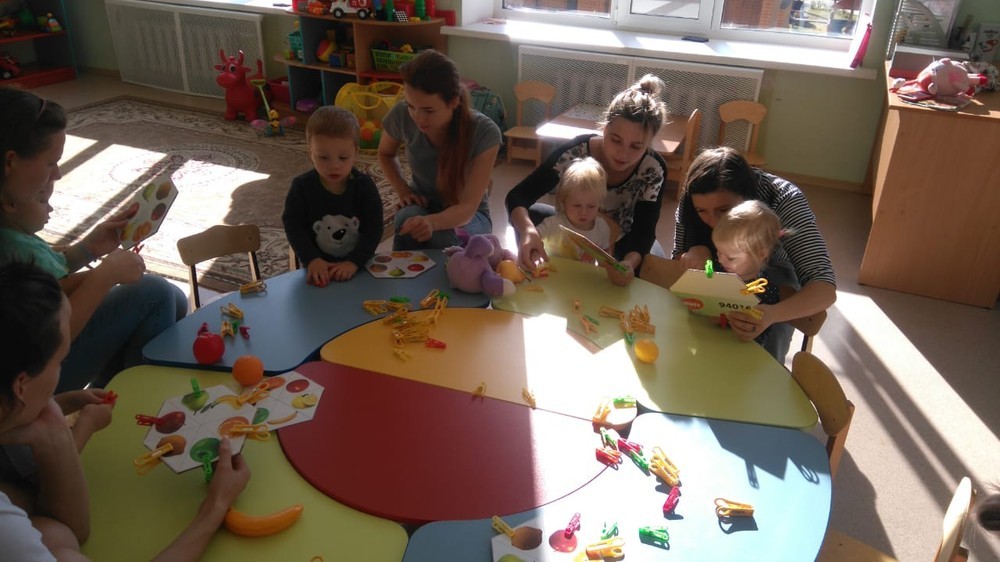 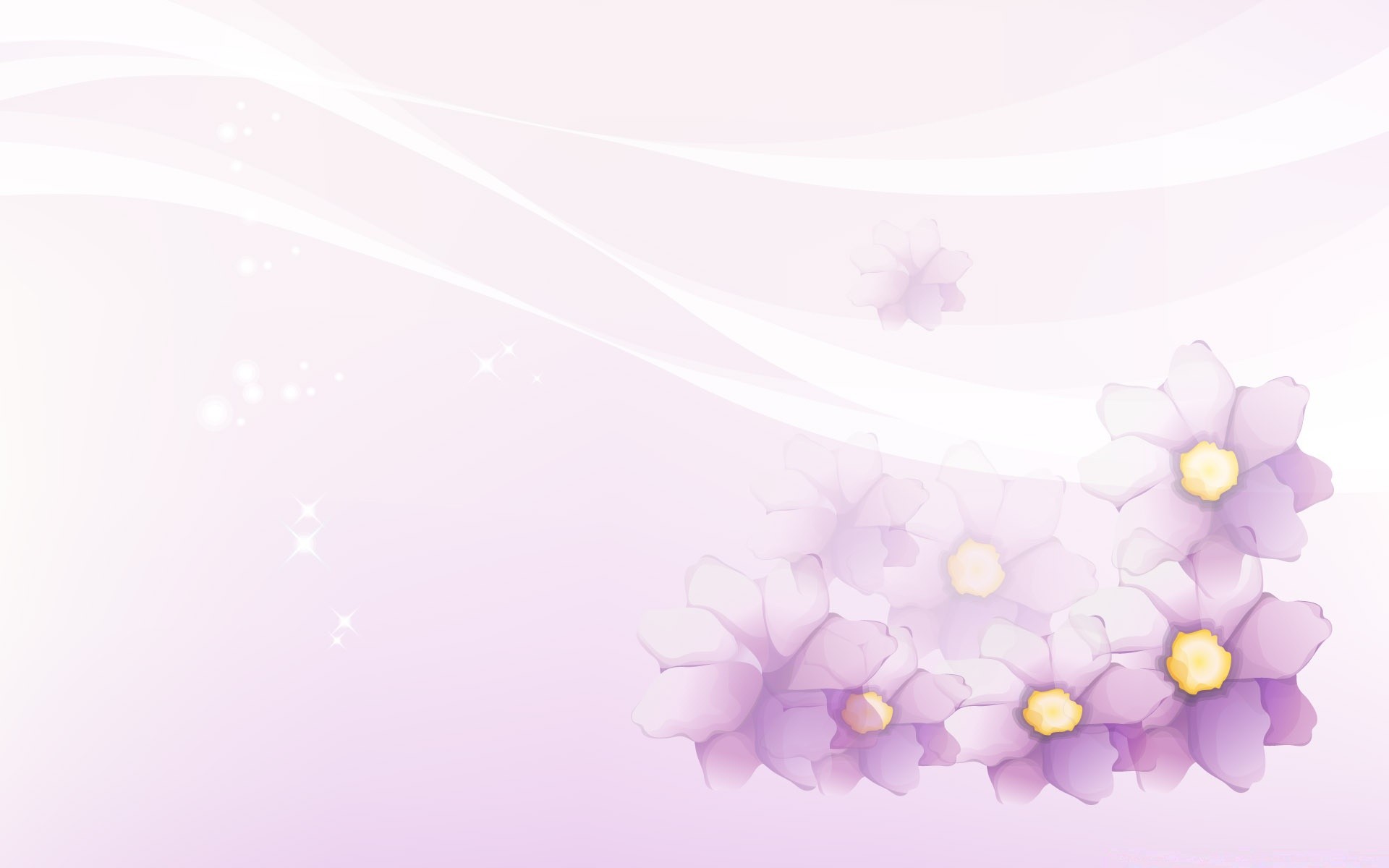 Выбор необходимых материалов.
Для изготовления 
1 сенсорного мячика, нам потребуется: - 2 воздушных шарика; - воронка;- ножницы;
- крупа.
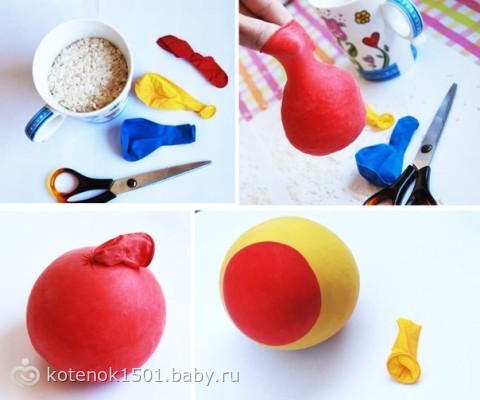 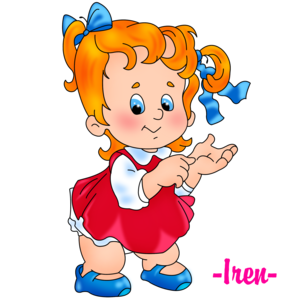 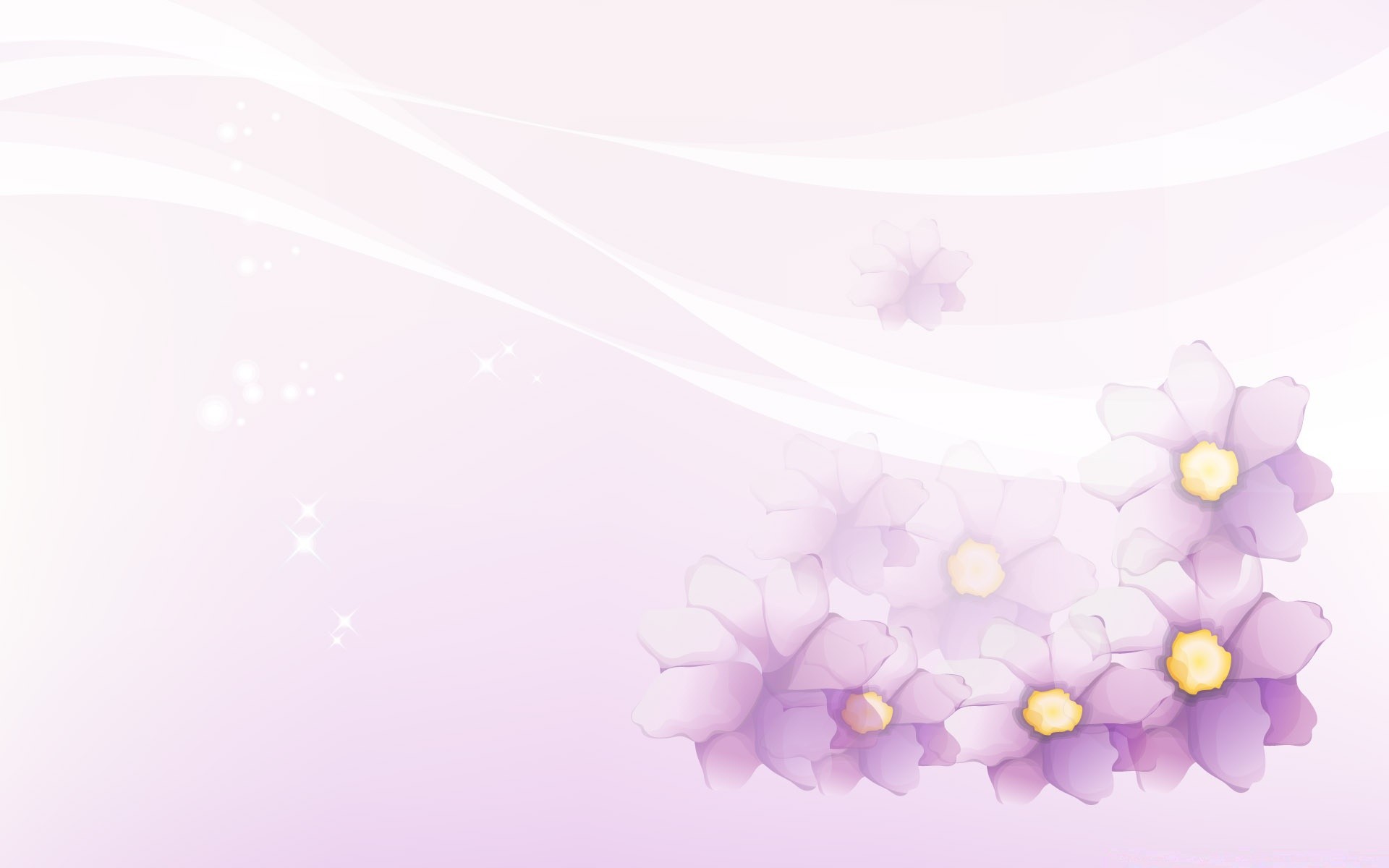 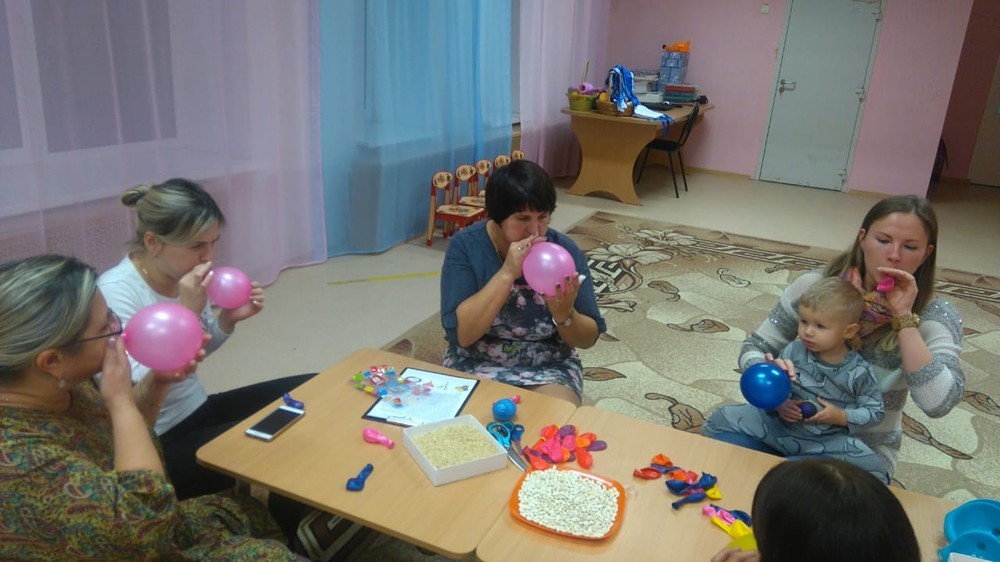 1 этап: вдуваем воздух в шар
И держим воздух в шаре 
недолгое время
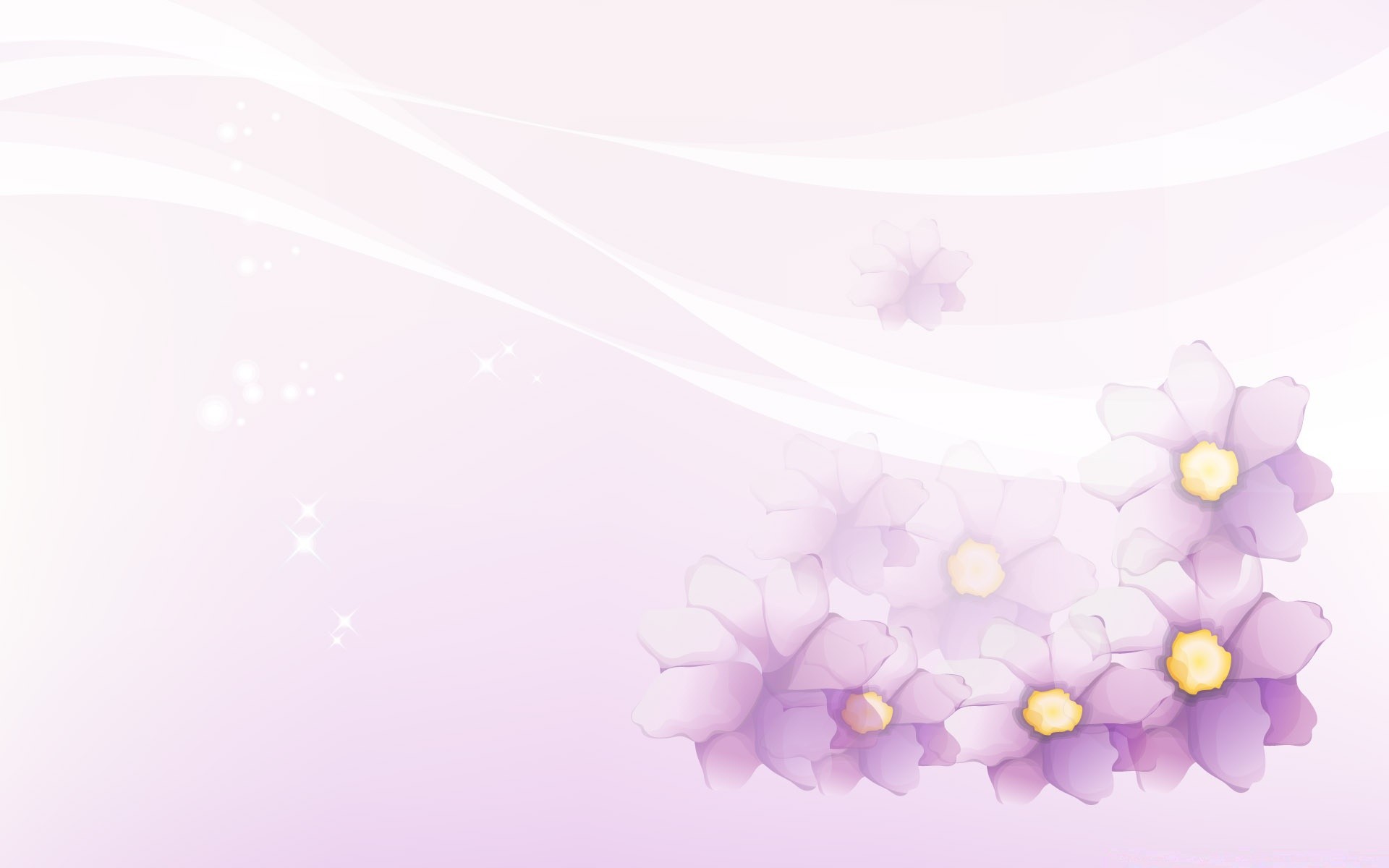 2 этап: берем воронку,
насыпаем в шарик крупу
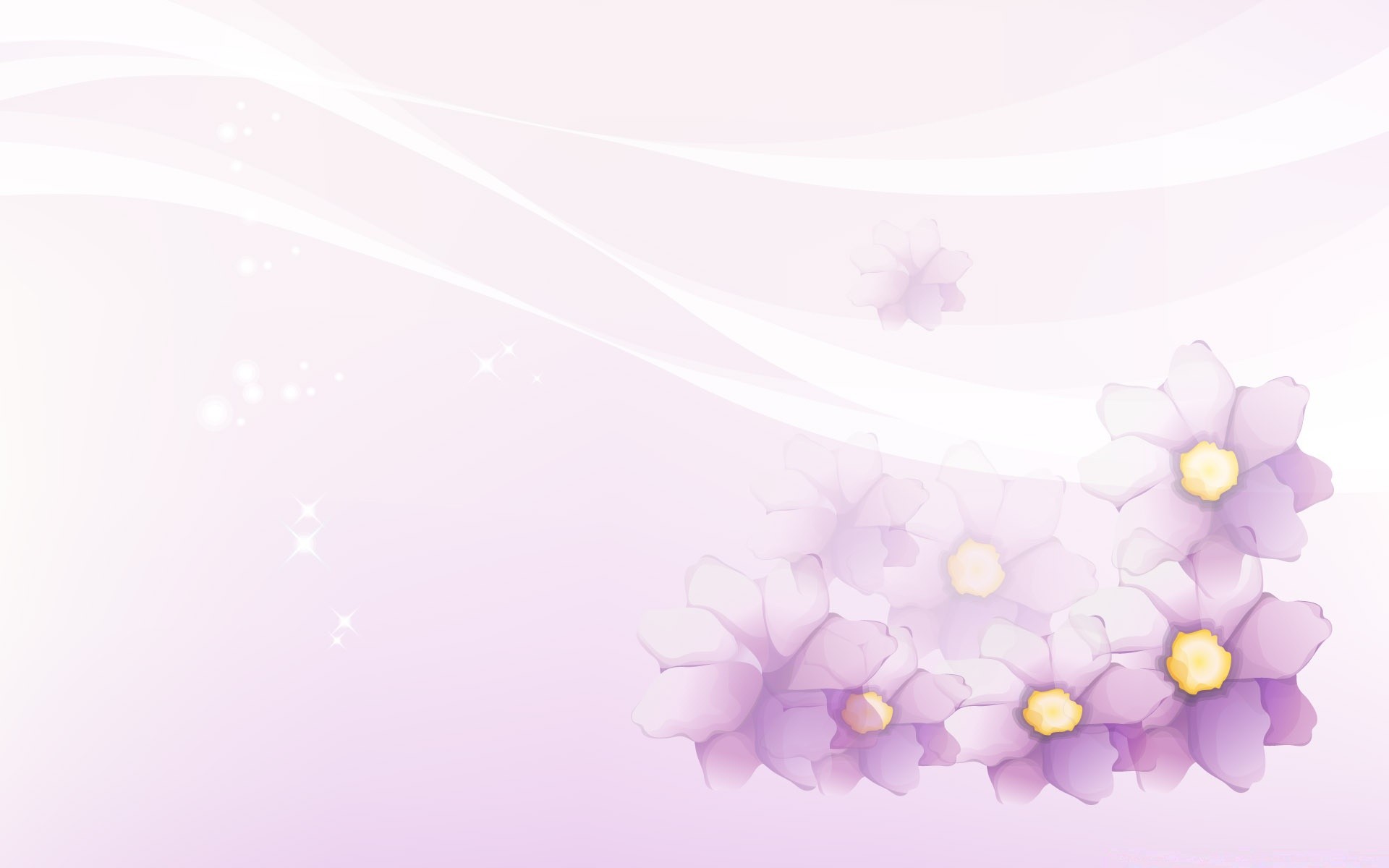 3 этап: затягиваем шарик, завязываем
его.
4 этап: обрезаем шар другого цвета,
натягиваем его на шар с крупой
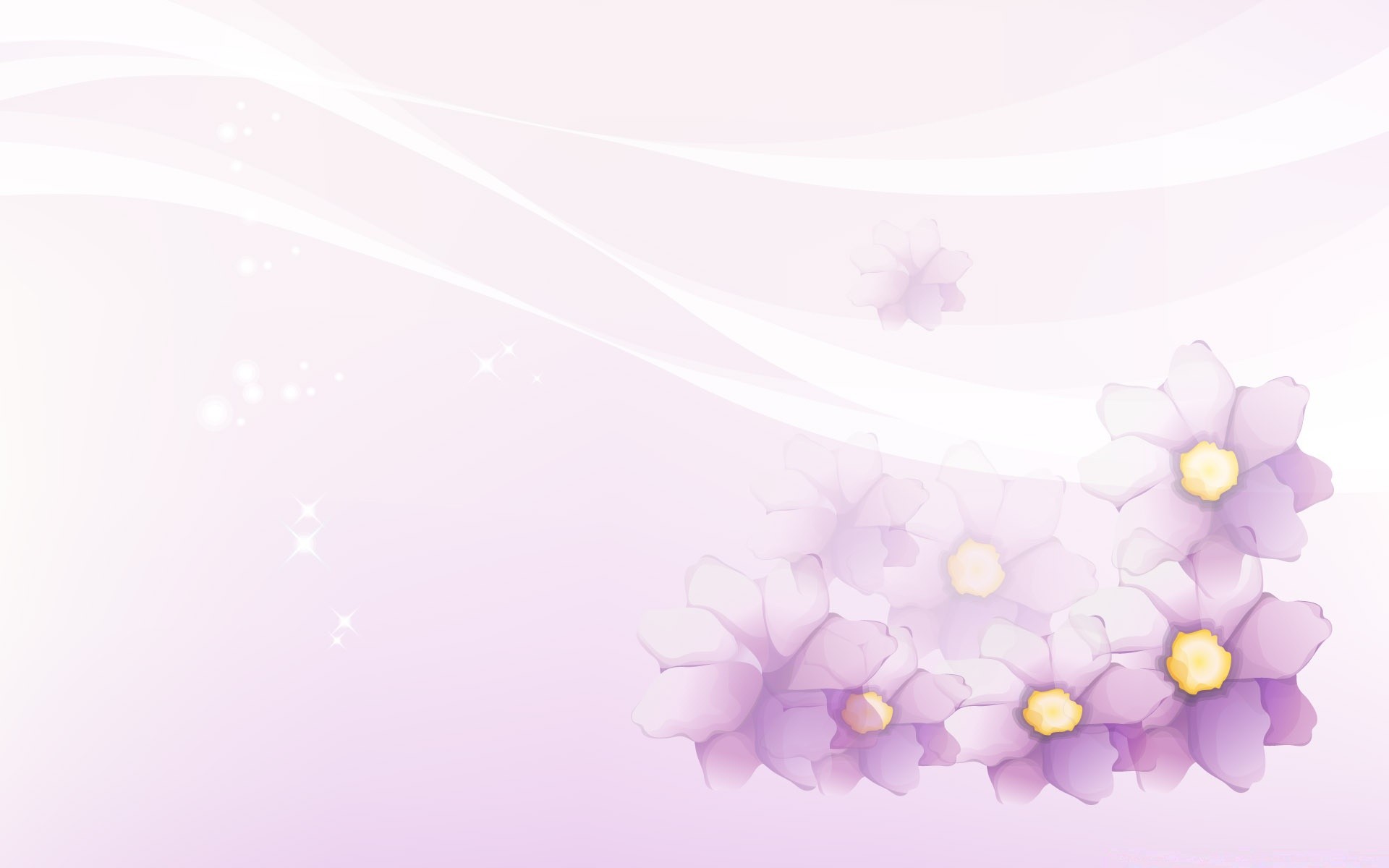 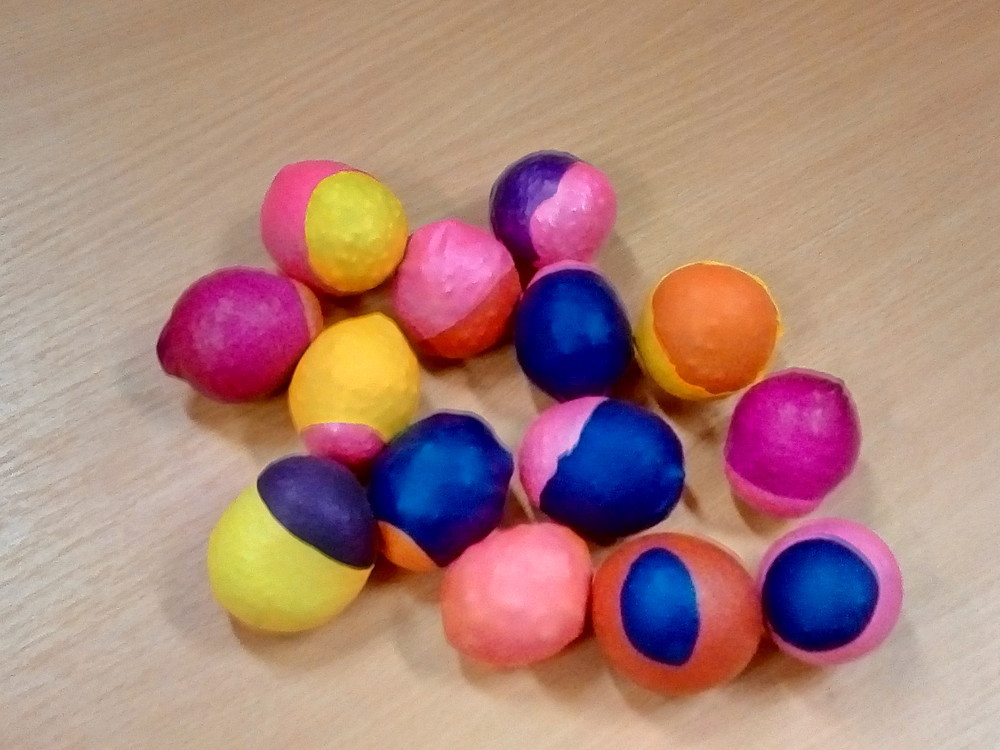 Вот что у нас должно получится.
Сенсорные массажные мячи!
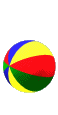 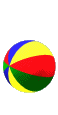 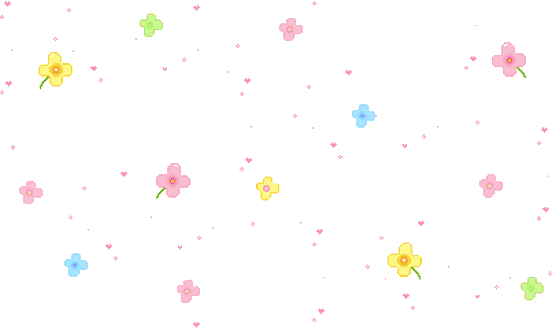 Спасибо Всем за внимание!